KEY TERMS TO BE DISCUSSED
Stakeholders
Stakeholder identification
Stakeholder description
Five aspects of stakeholder description
Stakeholder analysis
Comparing characteristics gives potential conflicts and –coalitions
Position of stakeholder analysis in a problem analysis
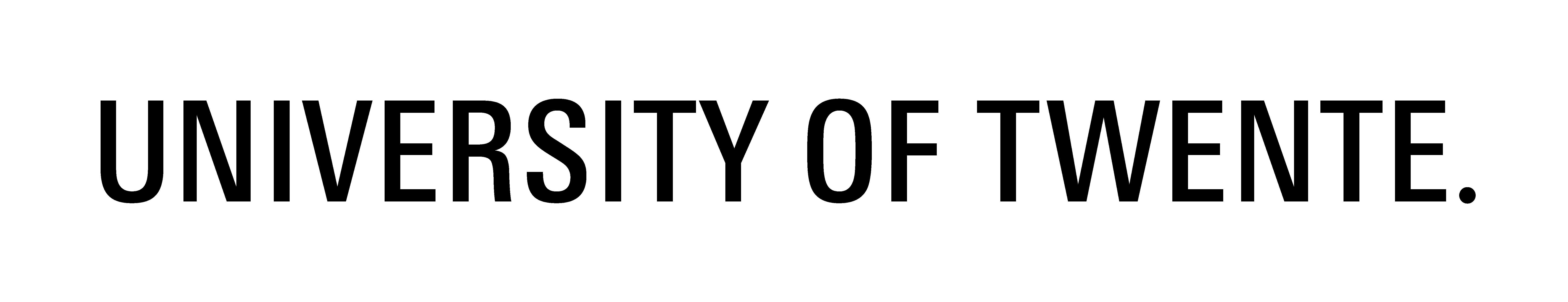 STAKEHOLDER ANALYsis:comparing stakeholders in a problem analysis
AIM
Identification, description and analysis of stakeholders is part of systematic problem analysis

Stakeholders: actors relevant in the context of problem-solving and decision-making
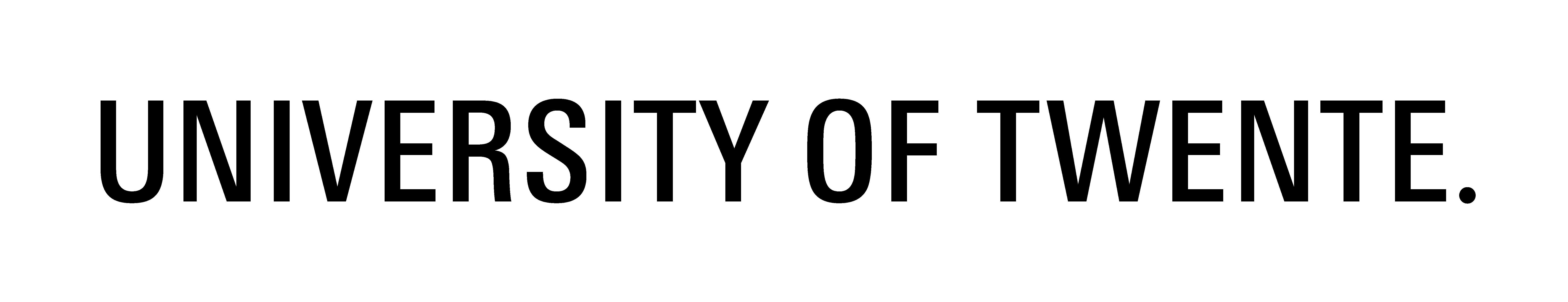 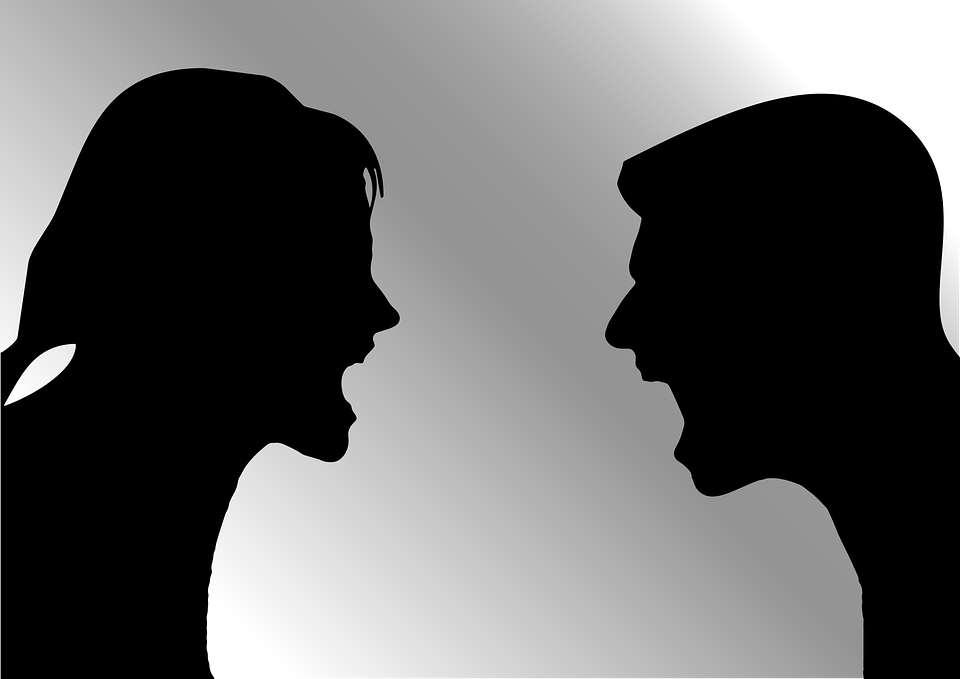 EXAMPLE
Problem: a family falling apart, lot of whining at the table, people are annoyed, crying …
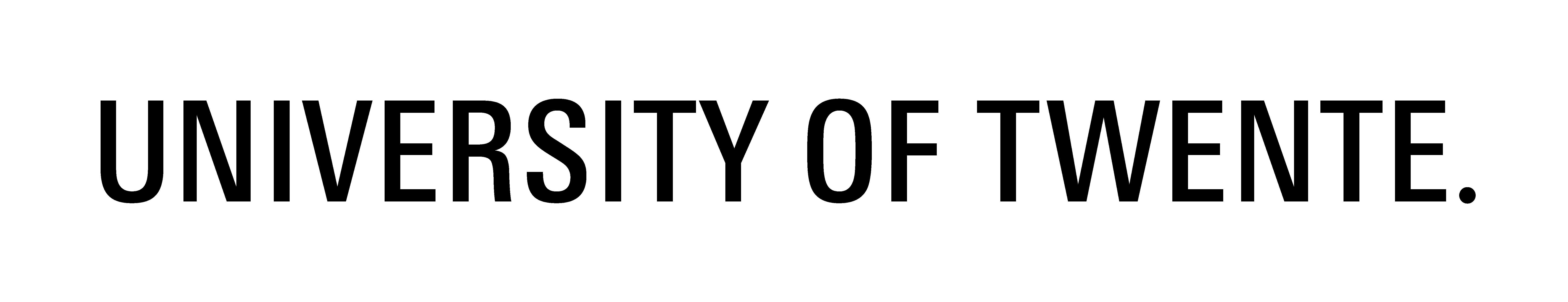 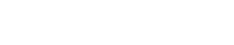 3 QUESTIONS ABOUT STAKEHOLDERS
Identification: 	who are the stakeholders?

Description: 	what characteristics do stakeholders have?

Analysis: 	what implications do differences and similarities between actors have for the problem analysis and for the suggested solutions?
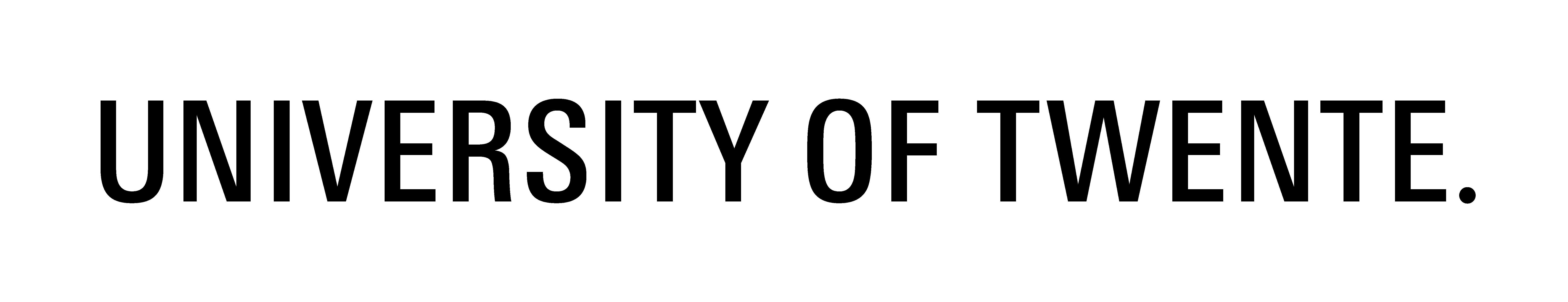 FIVE CHARACTERISTICS DESCRIBING STAKEHOLDERS
Role; problem owner, cause of problem, solution provider, decision maker, affected by changes
Stakes; what do they want/fear/need in this context?
What do they see as the main problem? (problem variable, is, ought)
What do they see as possible solutions and how are all suggested solutions affecting the various stakeholders?
What are their sources of power in this process?
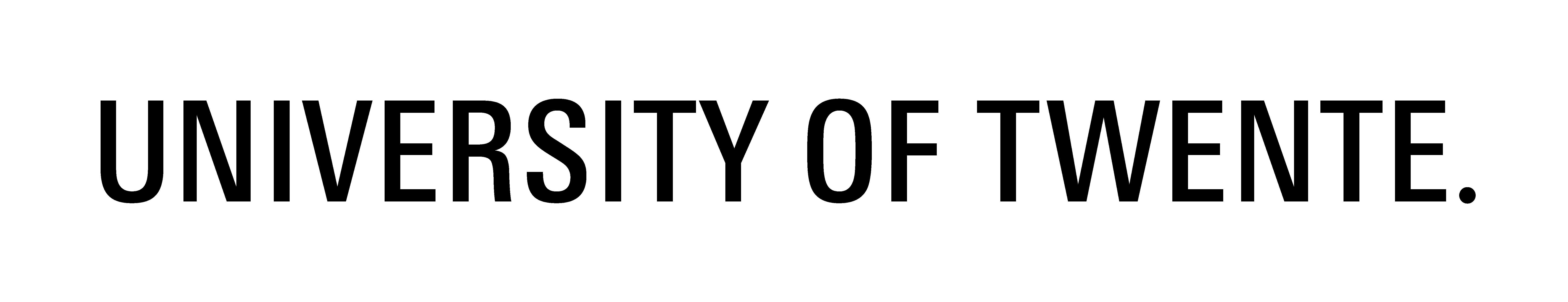 STAKEHOLDER ANALYSIS
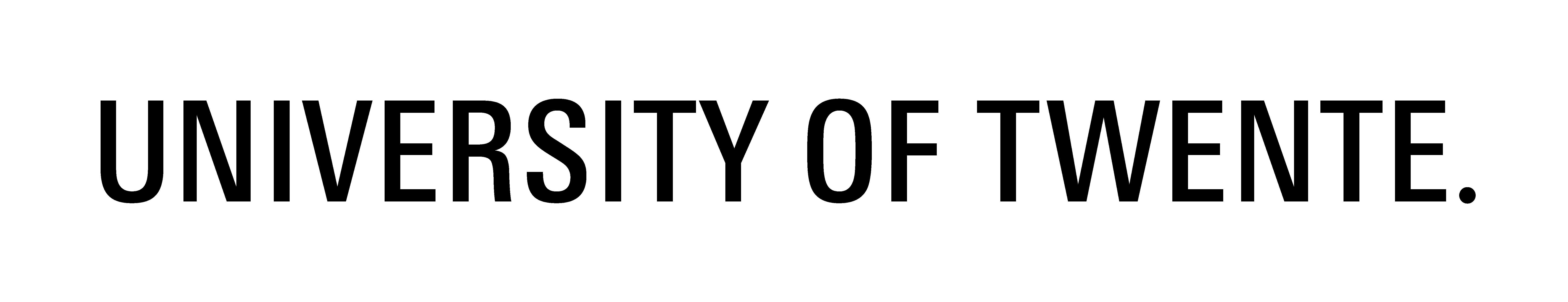 STAKEHOLDER ANALYSIS: EXAMPLE
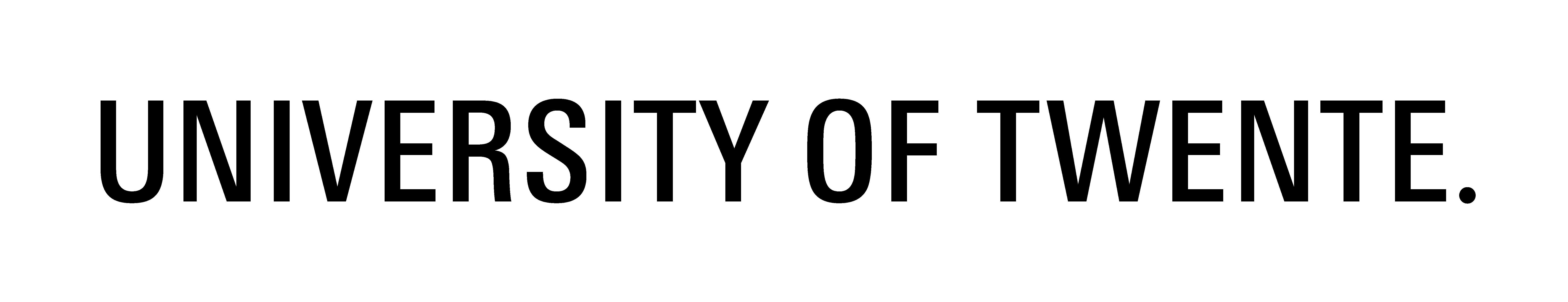 STAKEHOLDER ANALYSIS
A ‘comparison’ shows potential ‘conflicts’ and potential opportunities for ‘cooperation’
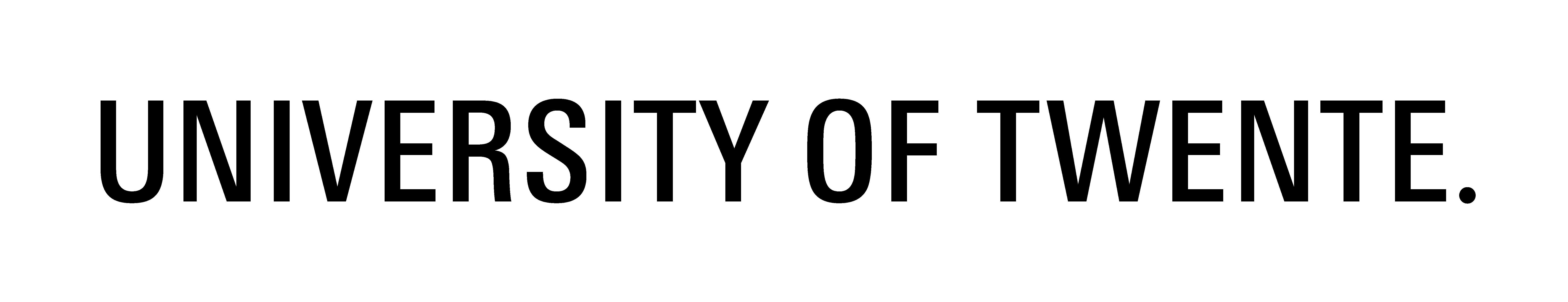 IMPORTANCE OF KNOWING STAKEHOLDERS
Preparing for conflicts: knowing potential conflicts, helps avoiding them
Creating new coalitions: finding compatible but different interests, suggests new coalitions of actors
Successful framing: knowing how actors perceive the problem, helps creating legitimate solutions
Avoiding unsupported solutions: knowing that powerful actors agree on NOT using some (potentially effective) solution, helps avoiding to suggest unsupported solutions.
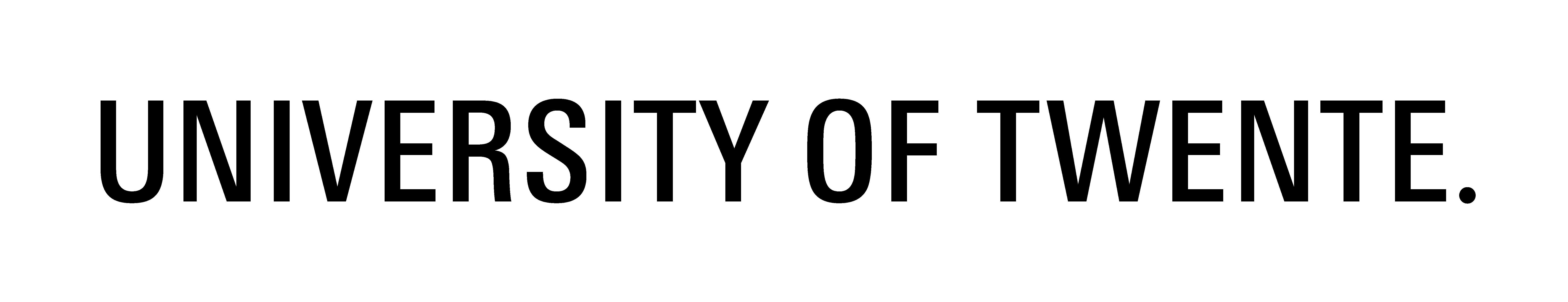 [Speaker Notes: Veel tekst]
WHEN COMPARING STAKEHOLDERS …
Are the stakes, the problem perception, the (preferences for) solutions of the various actors …

Same
Different but compatible
Different and conflicting
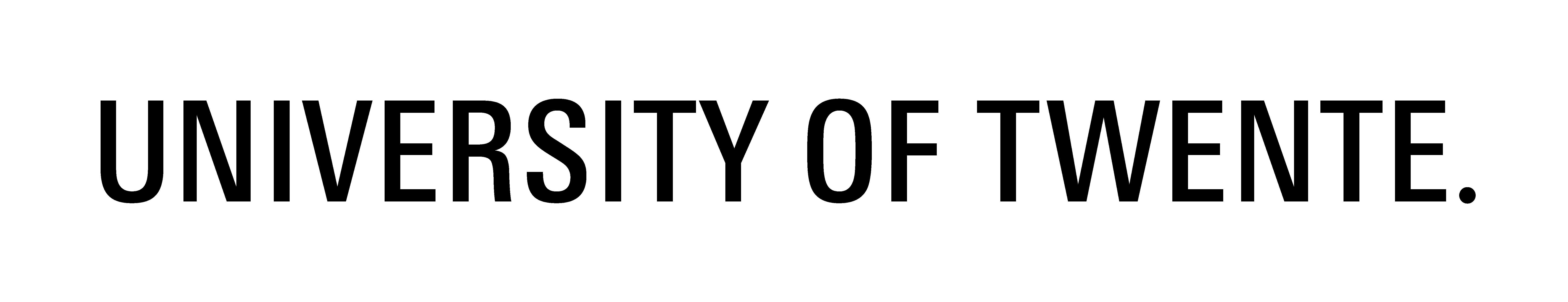 POWER ANALYSIS
Low   interest = stakes          high
low	                    power	                high
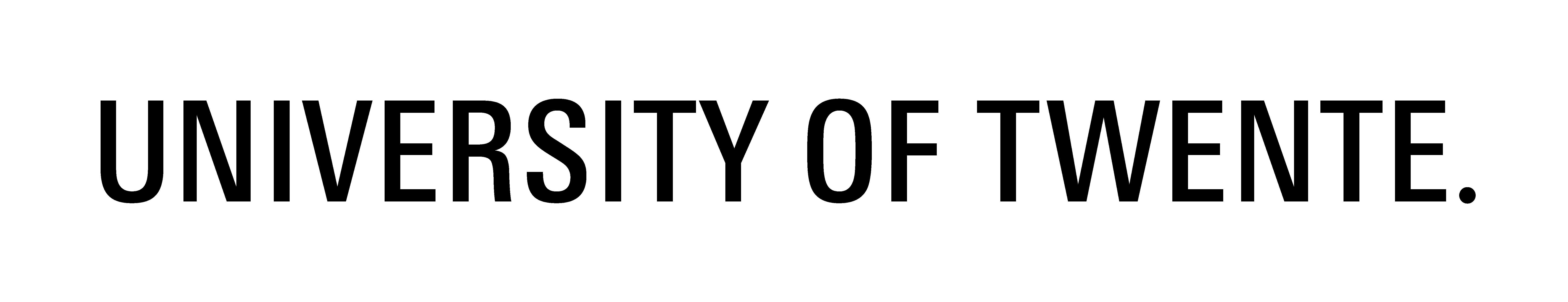 SUBJECTS
PLAYERS
Low               interest                 high
CONTEXT SETTERS
CROWD
low	                    power	                high
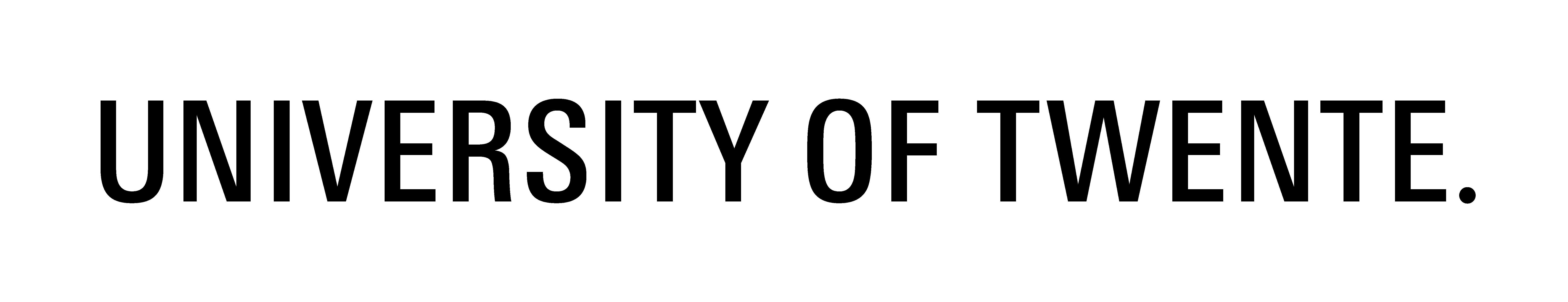 PLAYERS
C
D
Low               interest                 high
CONTEXT SETTERS
A
B
low	                    power	                high
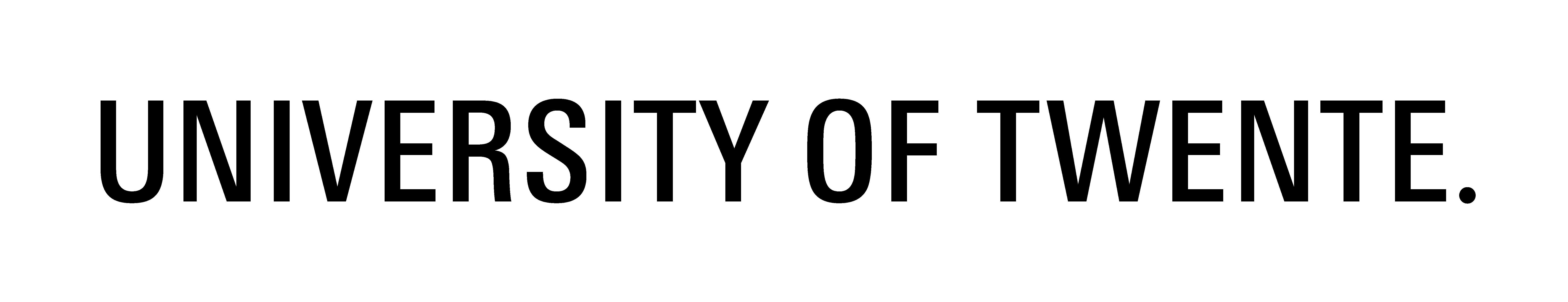 PROBLEM PERCEPTION ANALYSIS
Are perceptions of the problem of actors
Same; different but compatible; different and conflicting

with respect to:
The ‘problem variable(s)’
What ‘is’ the case
What ‘ought’ to be the case?
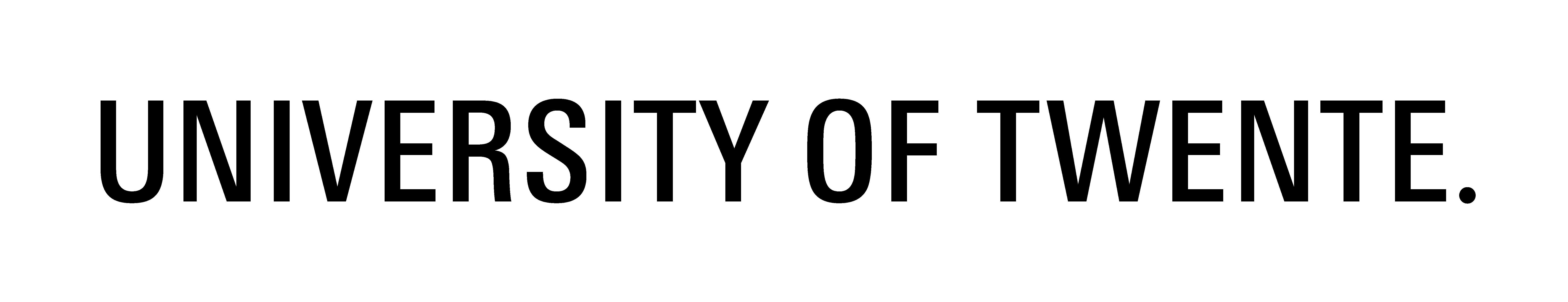 [Speaker Notes: Let us proceed with the problem perception analysis ….]
STAKEHOLDER ANALYSIS: EXAMPLE
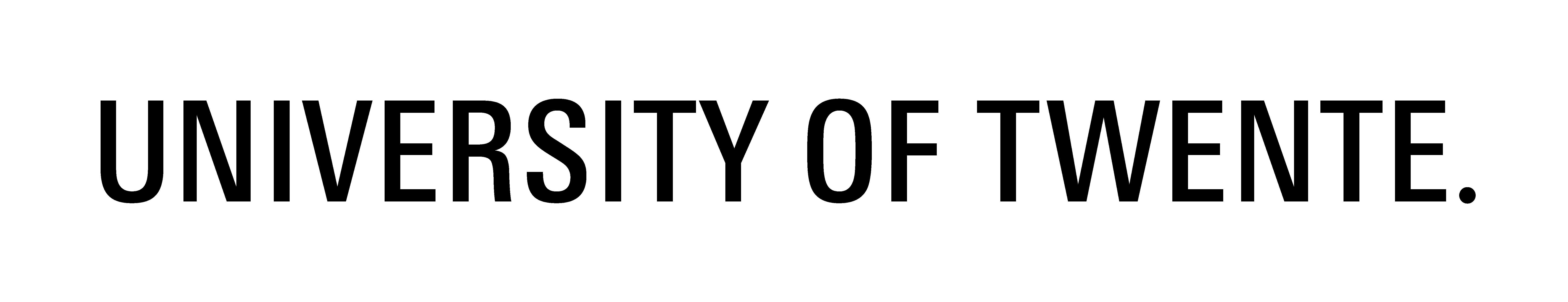 [Speaker Notes: So very different problem variables, but not necessarily differences in perceptions …

One way to proceed now, based on this stakeholder analysis, is to see that you should try convincing others that your problem is really pressing … for example by threatening to leave the house …]
STAKEHOLDER ANALYSIS: EXAMPLE
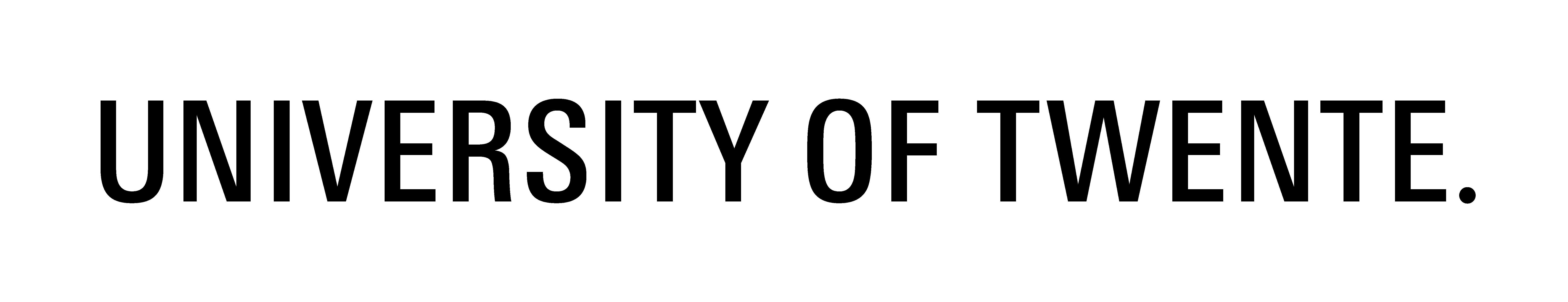 [Speaker Notes: So C and D seem to have something in common ….

So, for C, D is probably the most likely target … maybe they can form a coalition …]
STAKEHOLDER ANALYSIS: EXAMPLE
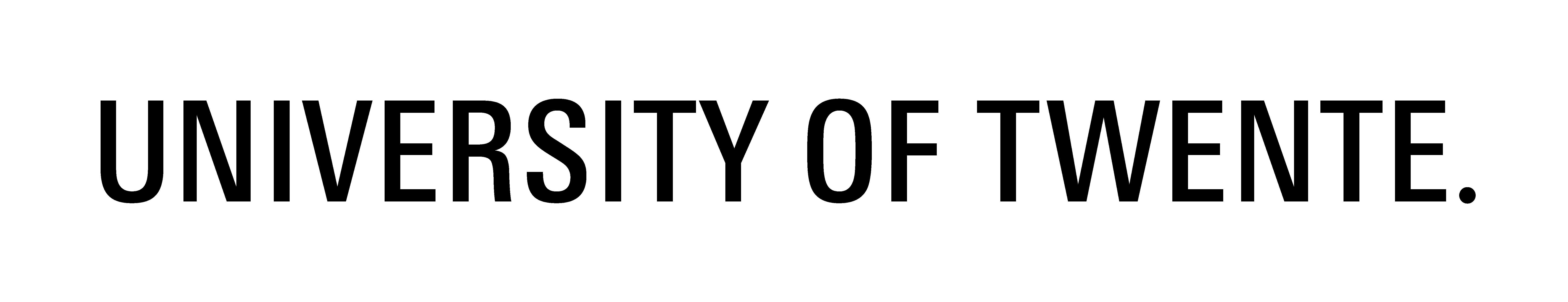 [Speaker Notes: Now, they can BOTH threat to leave home, but that is probably not very effective.

But D has a drivers licence …]
STAKEHOLDER ANALYSIS: EXAMPLE
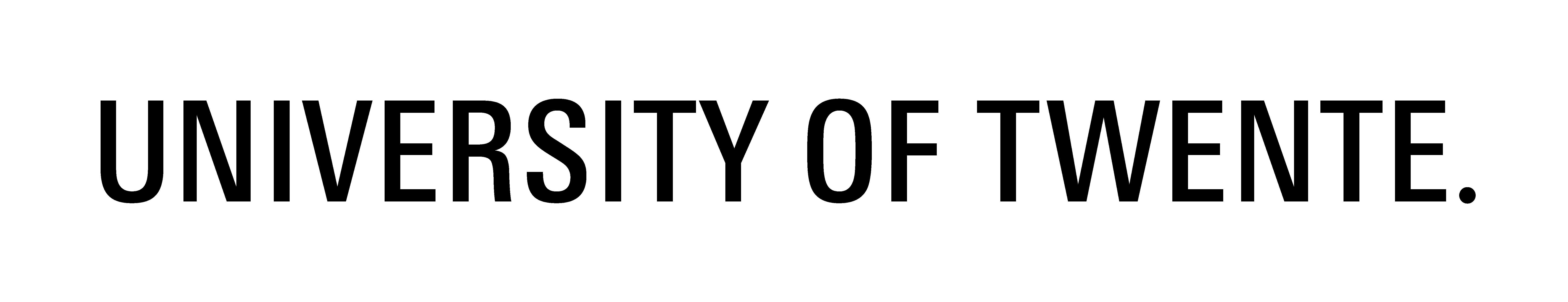 [Speaker Notes: We can watch something together, although watching TV at home is probably not working, …. But we could go to a movie!!!

Now, how to convince A … What type of movie would make him tick … He is currently reading all Star Wars books …. Maybe a nice family outing to the newest Star Wars movie? With a diner in a nice restaurant? D is driving us there …]
STAKEHOLDER ANALYSIS
A ‘comparison’ shows potential ‘conflicts’ and potential opportunities for ‘cooperation’
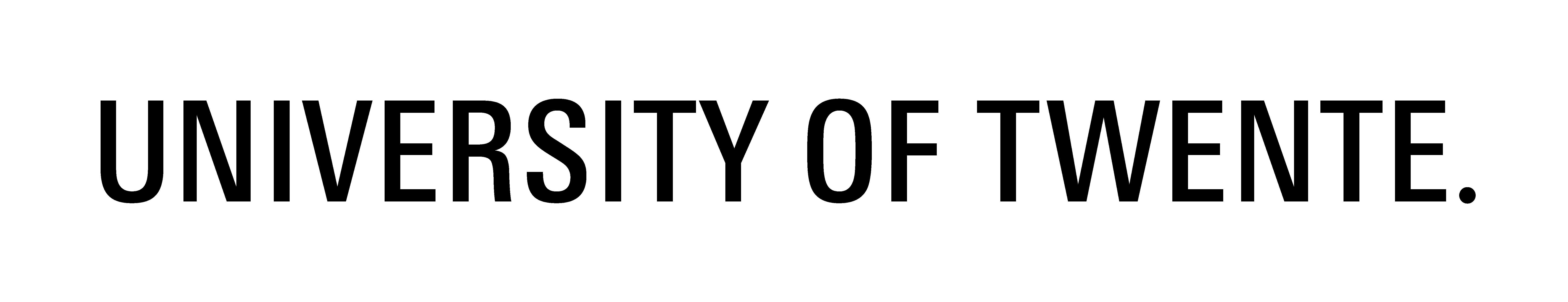 IMPORTANCE OF KNOWING STAKEHOLDERS
Preparing for conflicts: knowing potential conflicts, helps avoiding them
Creating new coalitions: finding compatible but different interests, suggests new coalitions of actors
Successful framing: knowing how actors perceive the problem, helps creating legitimate solutions
Avoiding unsupported solutions: knowing that powerful actors agree on NOT using some (potentially effective) solution, helps avoiding to suggest unsupported solutions.
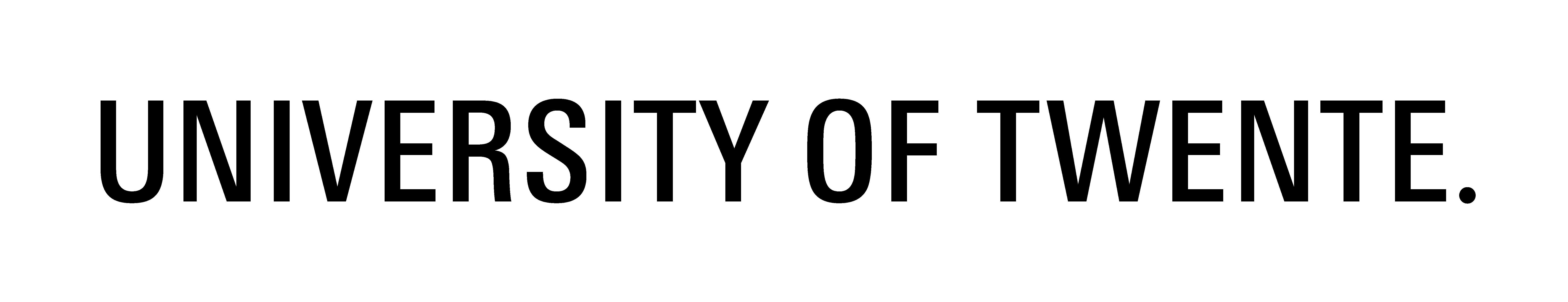 [Speaker Notes: Veel tekst]
THIS MICROLECTURE
You have learned about the importance of the identification, description and analysis of stakeholders in the context of a problem analysis
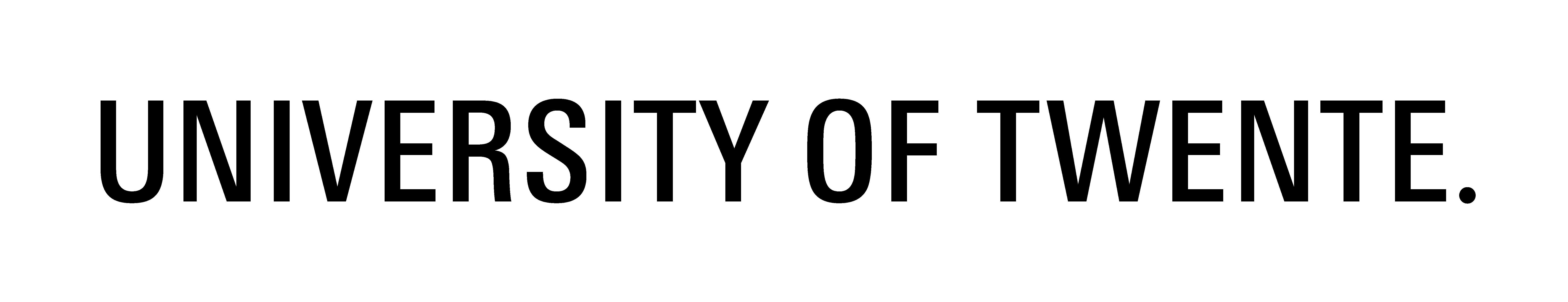